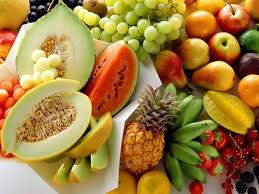 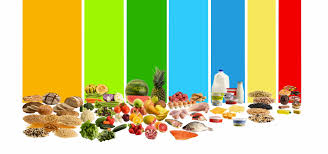 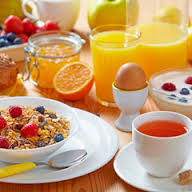 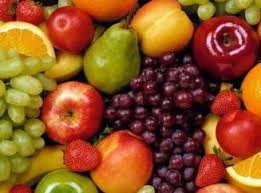 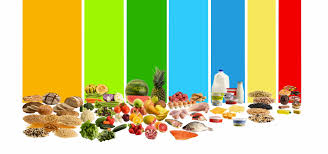 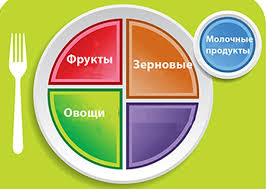 АБЕТКА ЗДОРОВ’Я
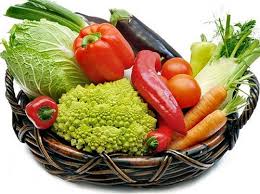 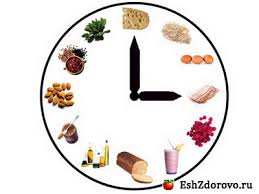 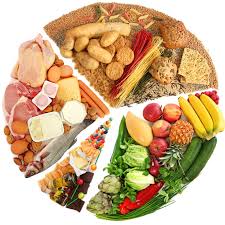 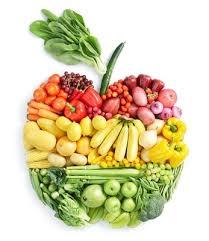 ВІТАМІНИ
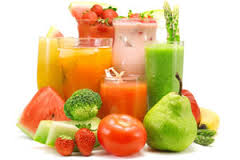 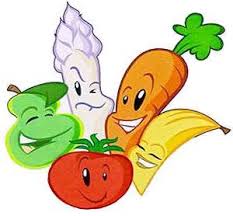 ЇЖА, 
КОРИСНА ДЛЯ ЗДОРОВ’Я
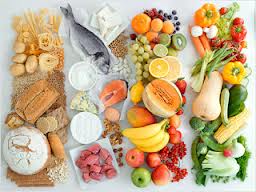 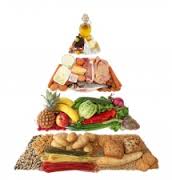 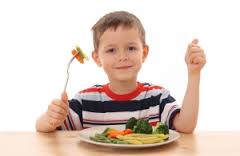 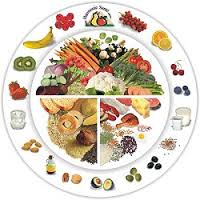 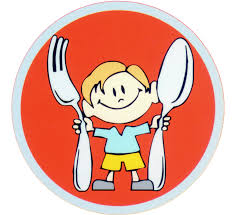 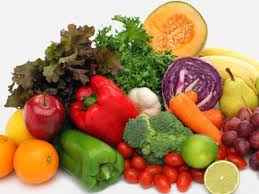 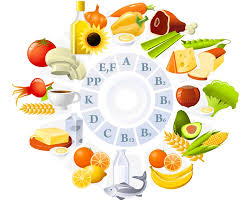 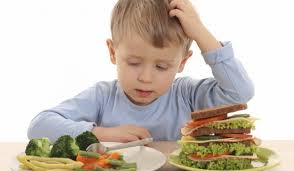 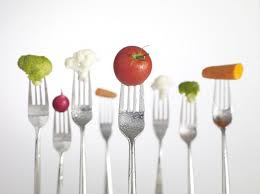 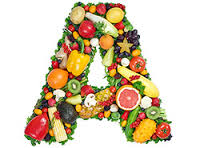 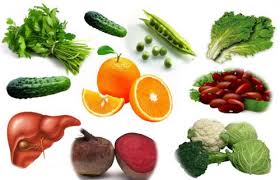 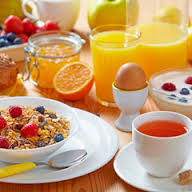 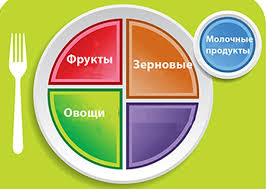 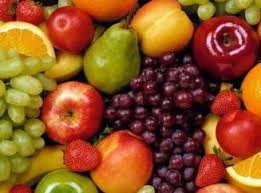 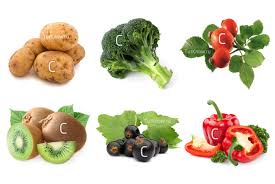 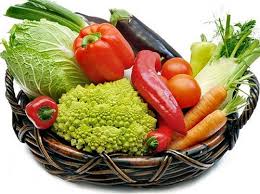 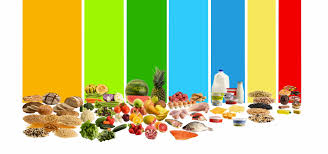 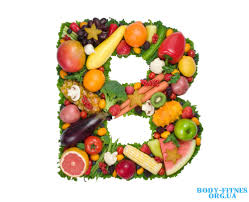 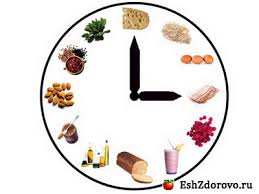 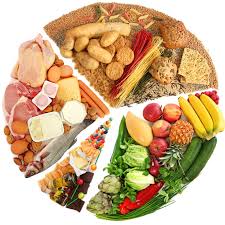 ВІТАМІНИ – РЕЧОВИНИ, НЕОБХІДНІ ДЛЯ ЖИТТЯ ЛЮДИНИ, ЇЇ РОСТУ ТА РОЗВИТКУ.
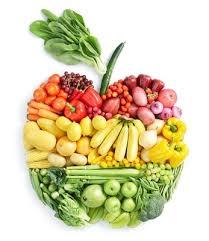 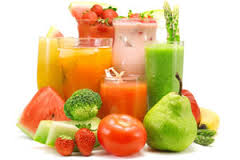 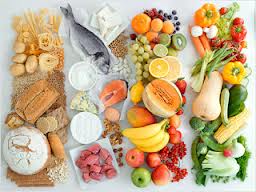 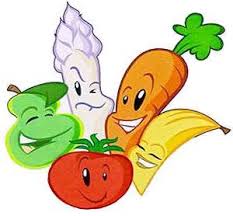 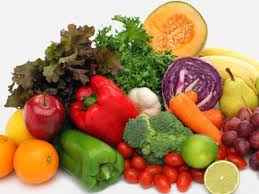 ІСНУЄ БАГАТО ВІТАМІНІВ;
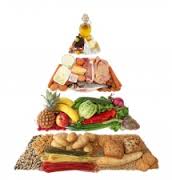 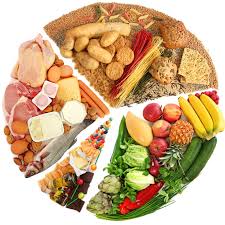 ДЛЯ ЗРУЧНОСТІ ЇХ НАЗИВАЮТЬ БУКВАМИ ЛАТИНСЬКОГО АЛФАВІТУ: А, В, С;
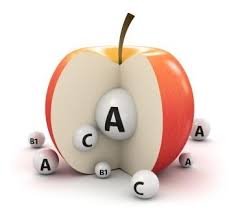 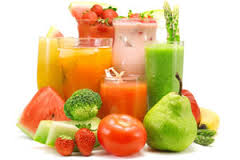 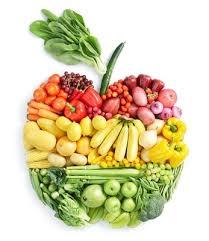 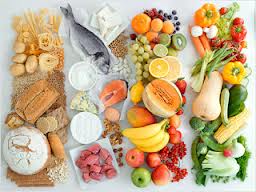 ВОНИ МІСТЯТЬСЯ У ПРОДУКТАХ ХАРЧУВАННЯ.
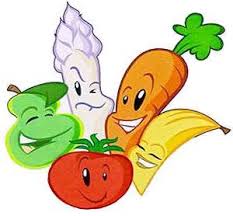 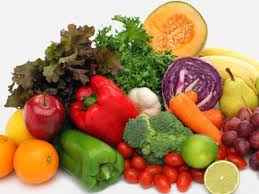 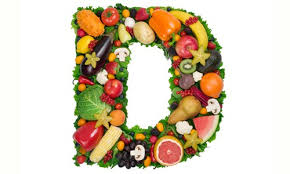 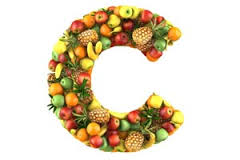 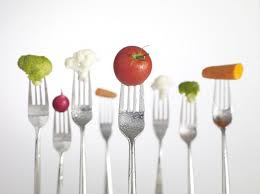 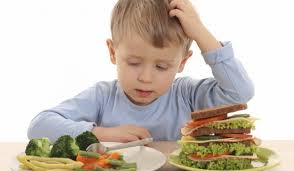 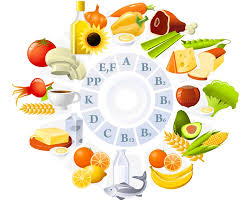 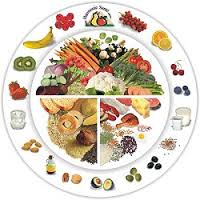 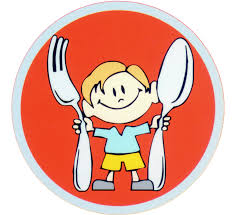 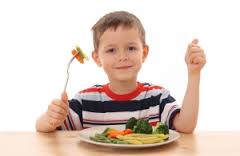 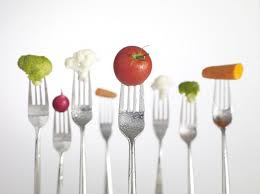 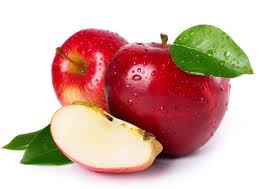 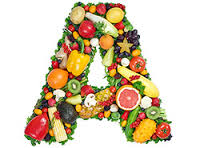 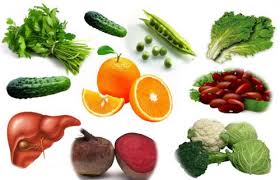 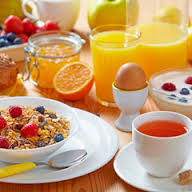 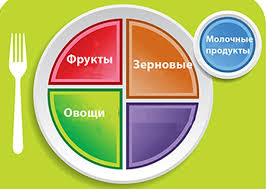 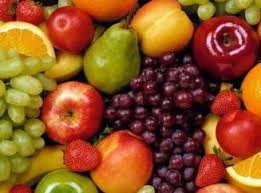 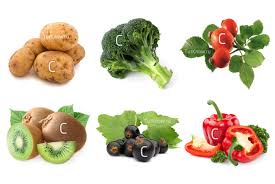 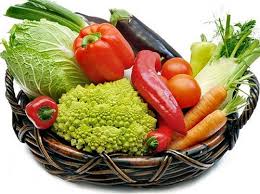 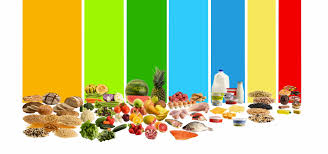 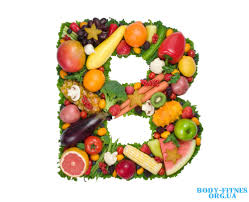 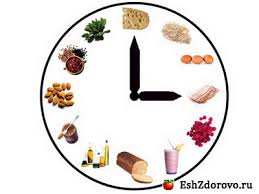 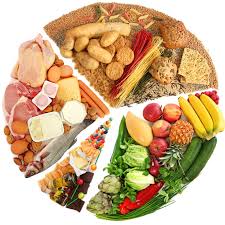 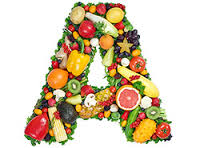 ВІТАМІН А 
ВПЛИВАЄ НА РІСТ ДИТЯЧОГО ОРГАНІЗМУ, ПІДВИЩУЄ ЙОГО СТІЙКІСТЬ ДО ІНФЕКЦІЙНИХ ЗАХВОРЮВАНЬ ТА РОЗВИТКУ.
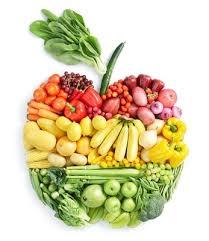 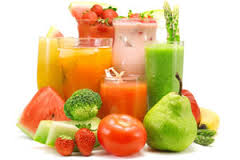 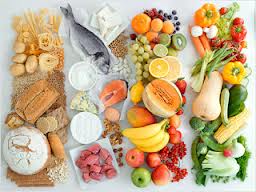 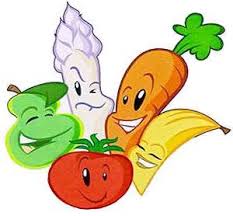 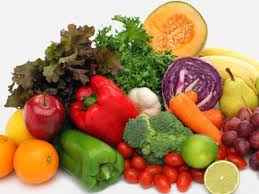 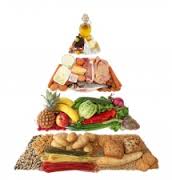 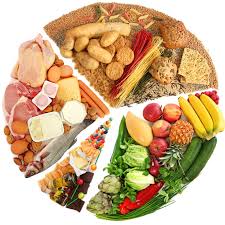 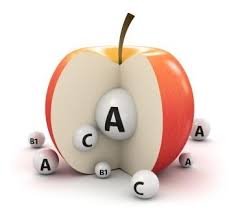 ЯКЩО ЙОГО НЕ ВИСТАЧАЄ В ЇЖІ, ДІТИ ХВОРІЮТЬ І ПОГАНО РОСТУТЬ.
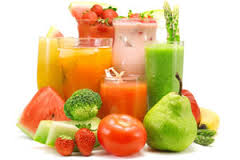 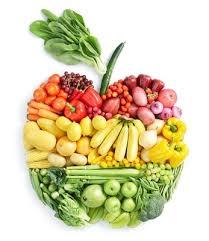 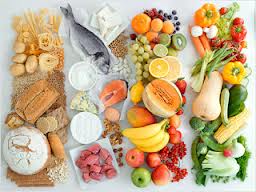 ДОБОВА НОРМА ВІТАМІНУ А – 1 МГ.
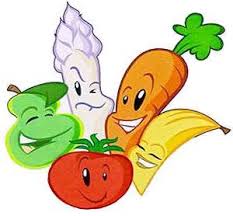 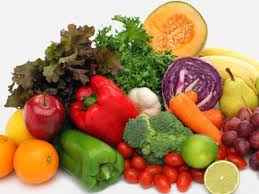 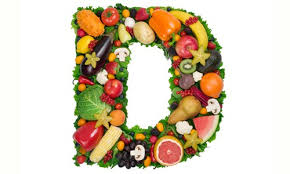 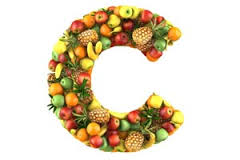 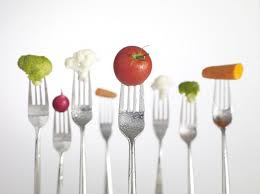 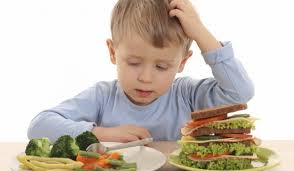 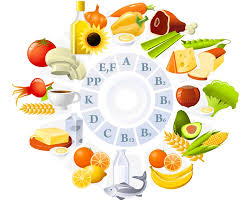 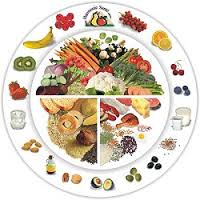 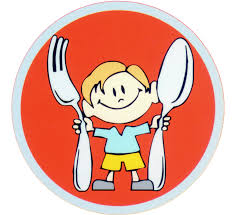 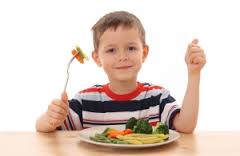 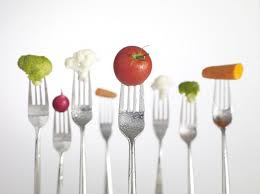 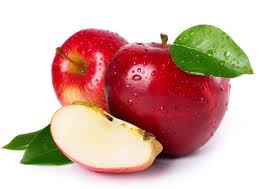 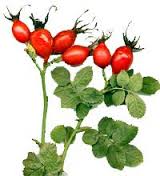 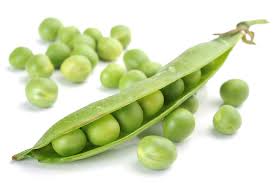 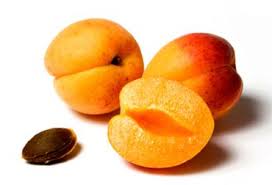 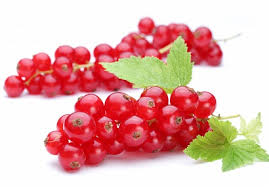 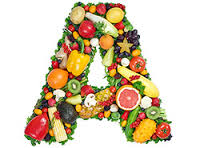 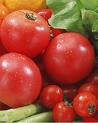 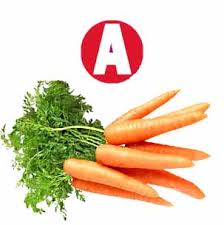 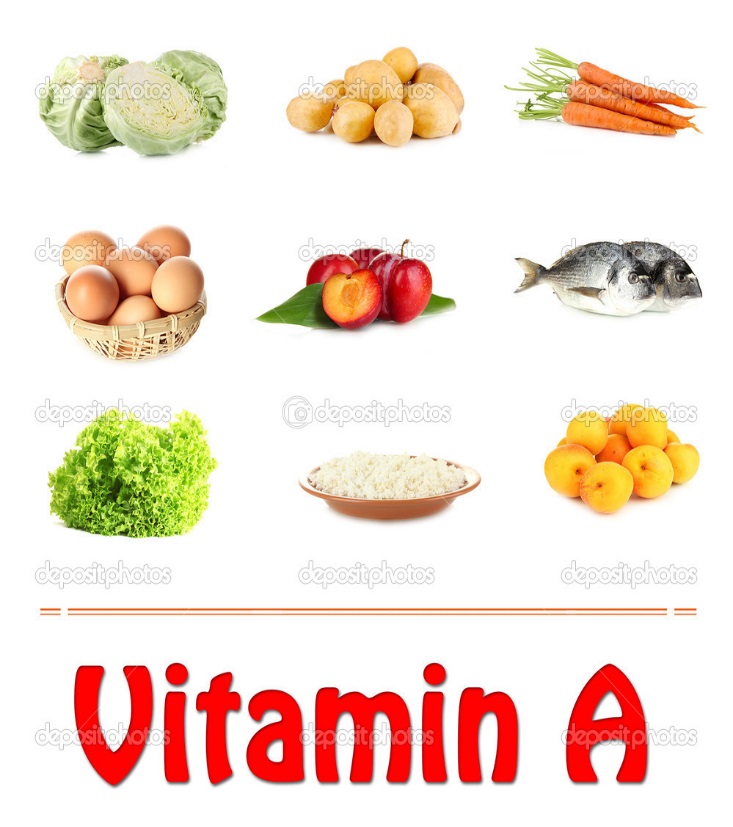 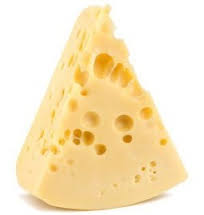 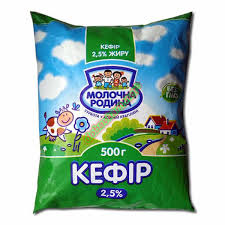 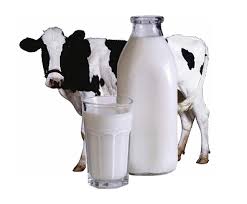 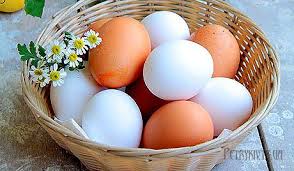 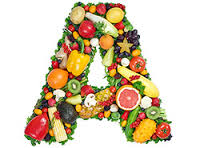 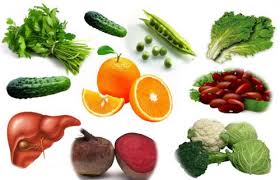 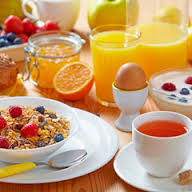 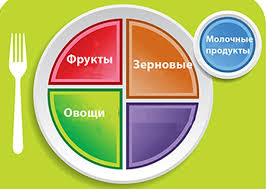 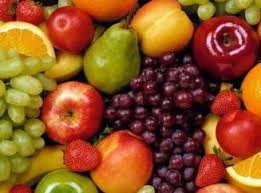 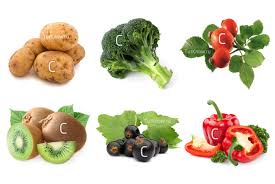 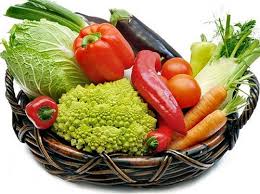 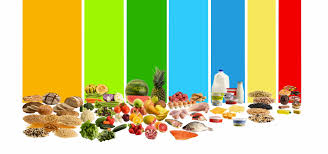 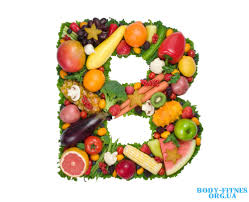 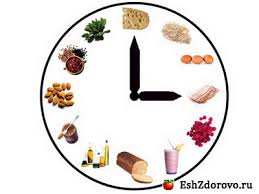 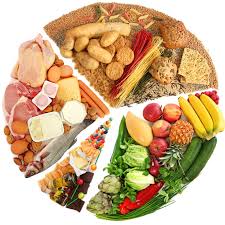 ВІТАМІН A МІСТИТЬСЯ ЩЕ В ТАКИХ ПРОДУКТАХ:
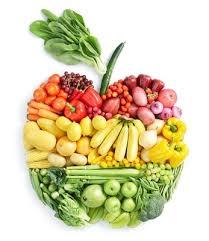 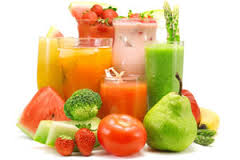 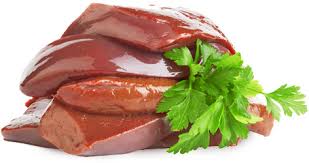 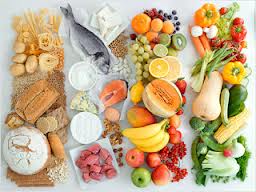 Печінка
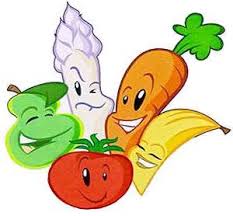 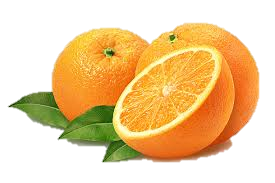 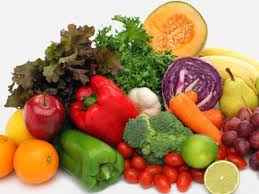 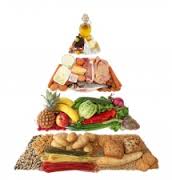 Апельсин
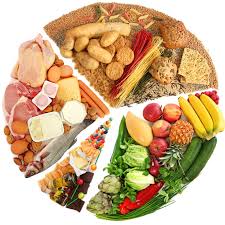 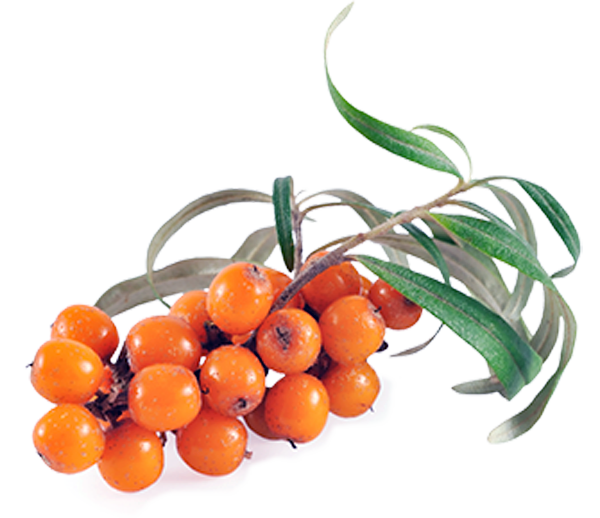 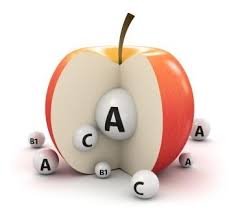 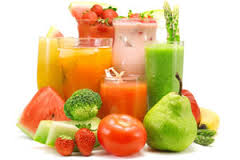 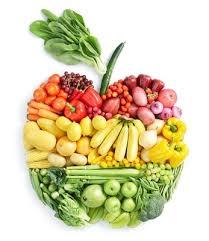 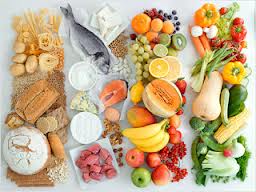 Обліпиха
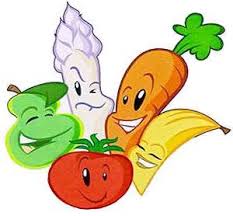 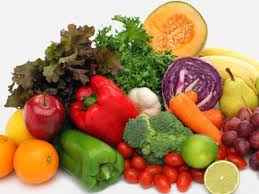 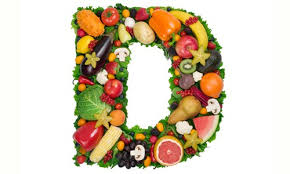 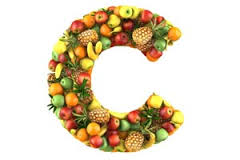 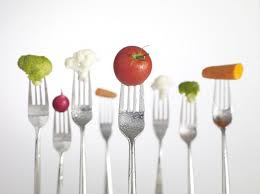 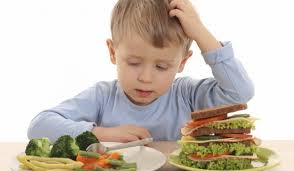 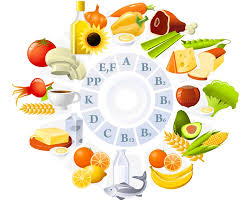 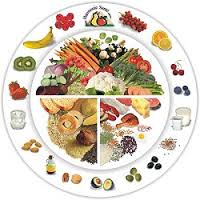 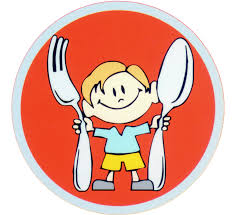 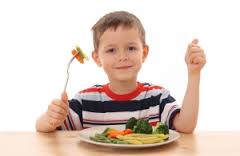 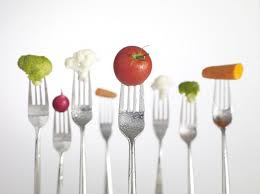 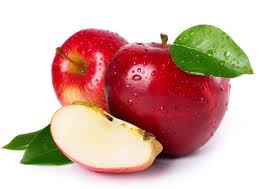 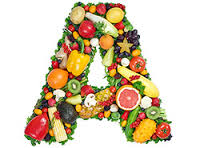 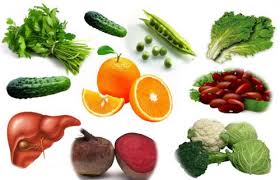 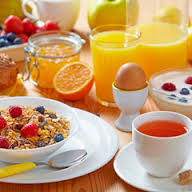 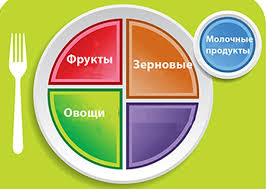 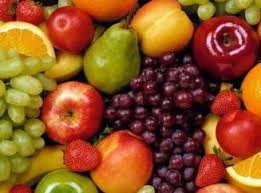 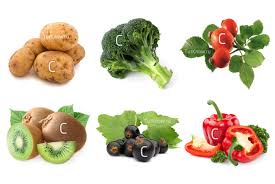 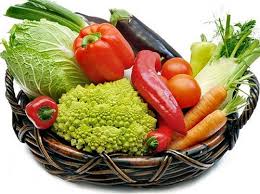 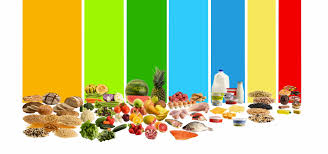 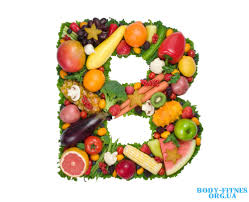 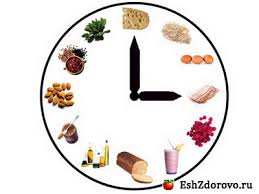 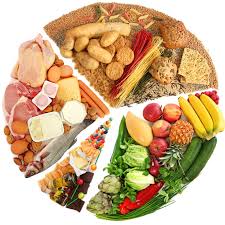 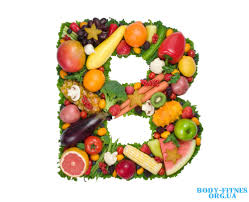 ВІТАМІН В 
ВПЛИВАЄ НА ПЕРЕБІГ БАГАТЬОХ ПРОЦЕСІВ ОБМІНУ РЕЧОВИН ТА ДІЯЛЬНОСТІ НЕРВОВОЇ СИСТЕМИ.
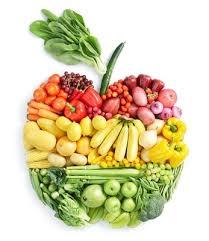 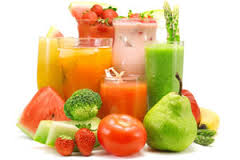 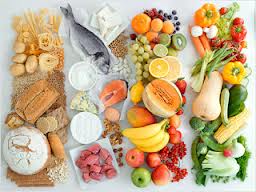 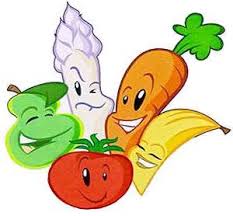 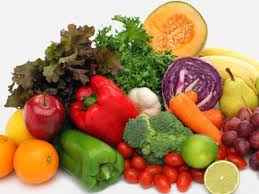 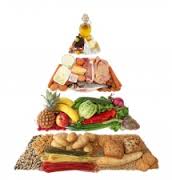 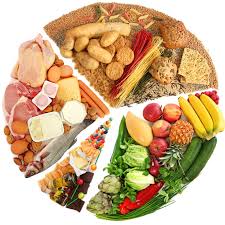 У РАЗІ ДИФІЦИТУ ВІТАМІНУ В ПОЧИНАЄТЬСЯ ПОРУШЕННЯ ДІЯЛЬНОСТІ НЕРВОВОЇ СИСТЕМИ.
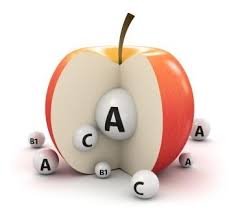 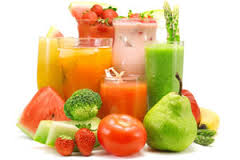 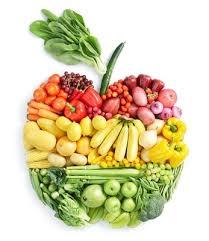 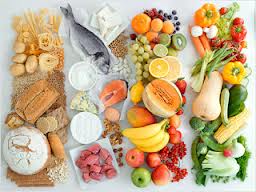 У РАЗІ ДИФІЦИТУ В ЇЖІ ДАНОГО ВІТАМІНУ РОЗВИВАЄТЬСЯ ХВОРОБА “БЕРІ-БЕРІ”
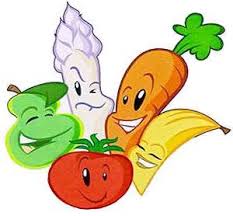 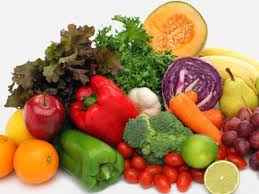 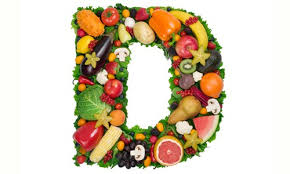 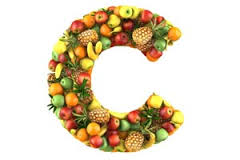 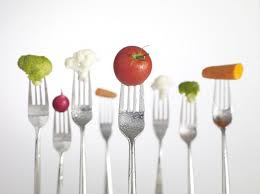 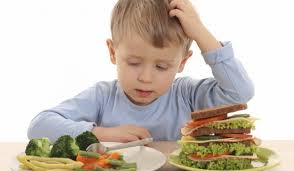 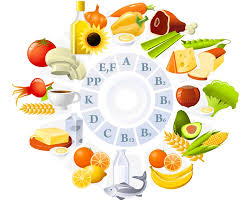 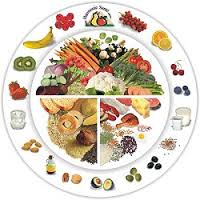 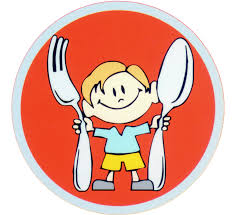 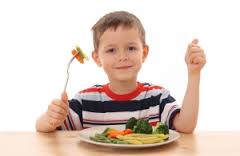 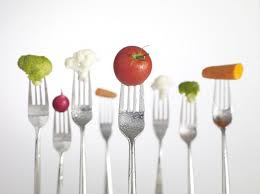 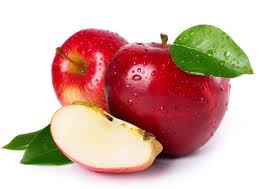 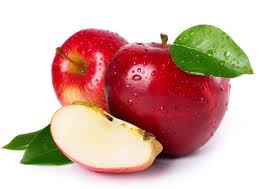 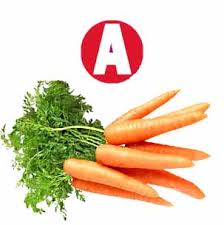 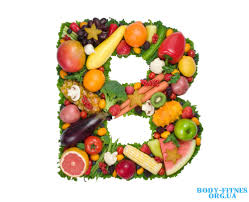 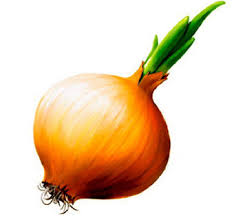 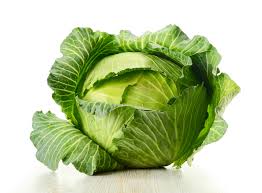 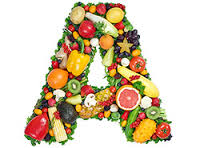 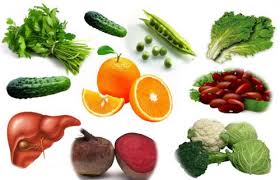 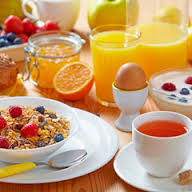 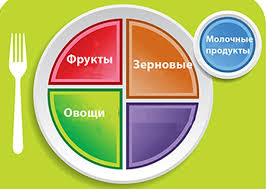 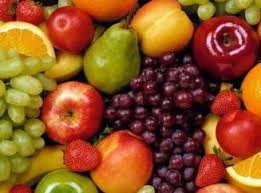 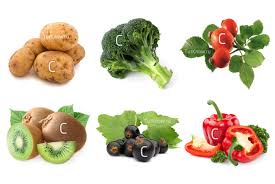 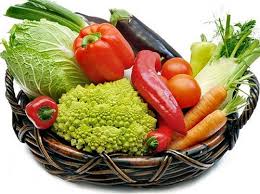 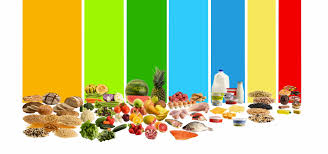 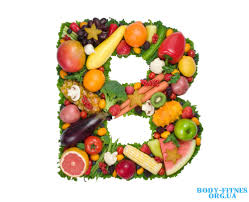 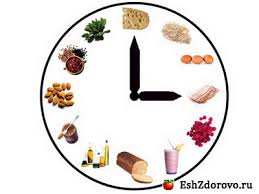 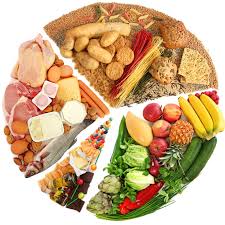 ВІТАМІН B МІСТИТЬСЯ ЩЕ В ТАКИХ ПРОДУКТАХ:
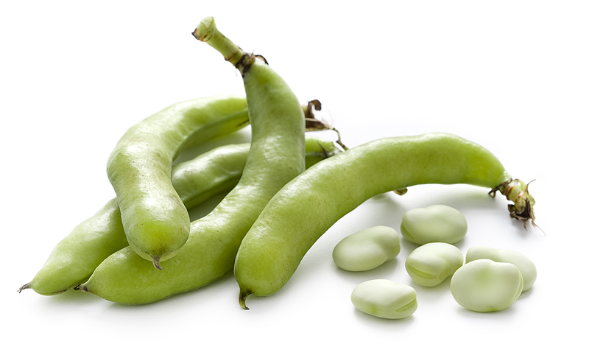 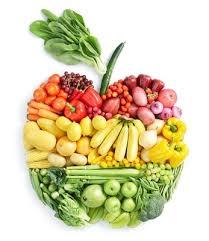 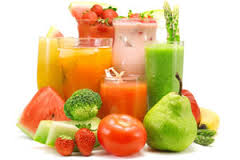 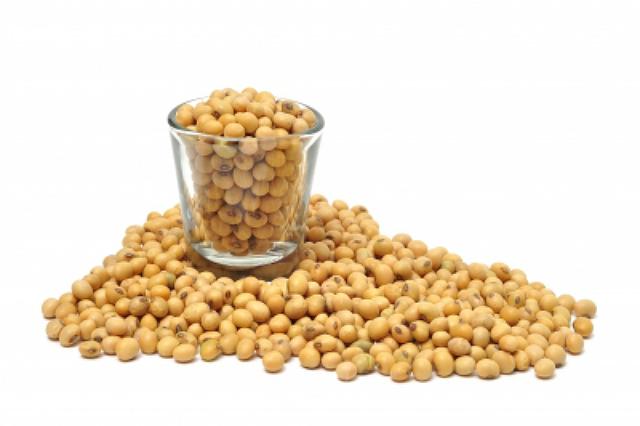 Бобах
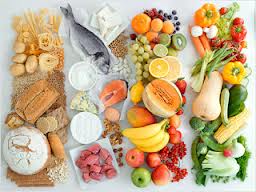 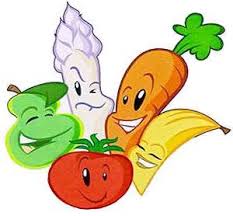 Сої
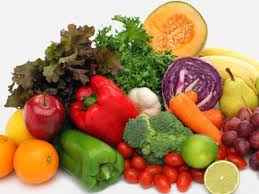 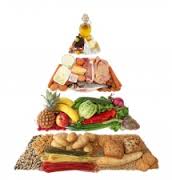 Квасолі
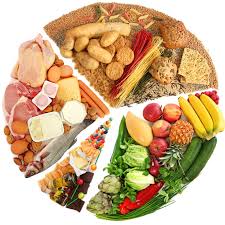 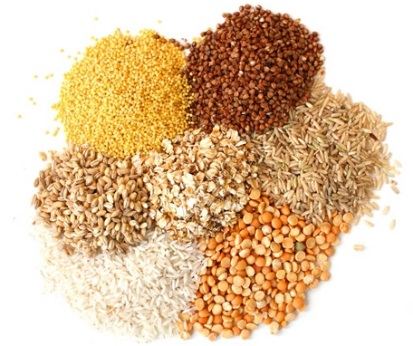 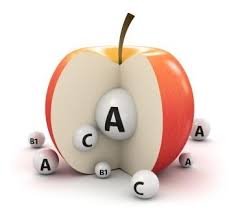 Гречаній, перловій, 
вівсяній, рисовій крупах
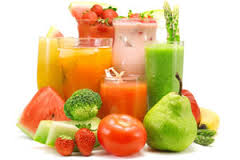 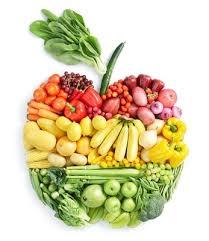 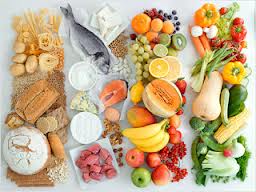 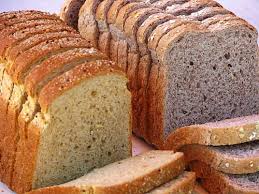 Пшеничному та 
житньому хлібі
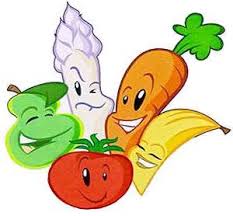 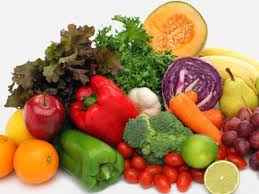 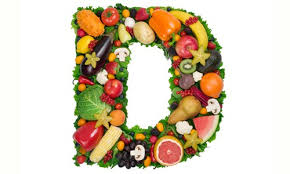 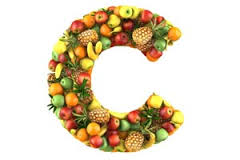 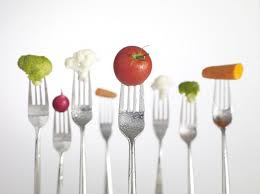 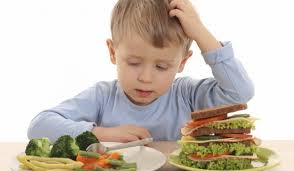 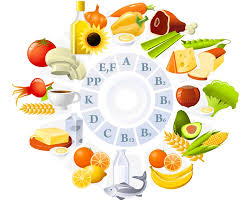 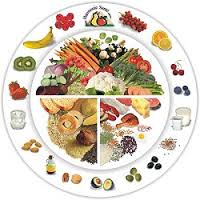 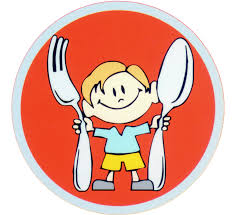 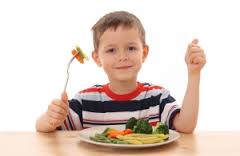 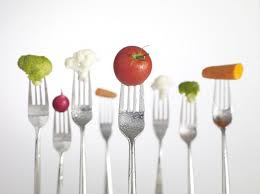 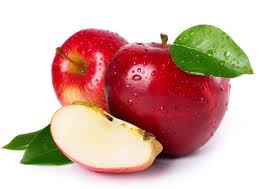 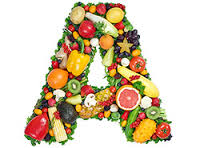 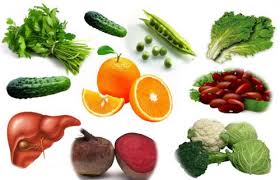 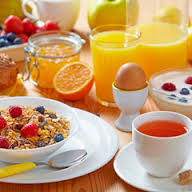 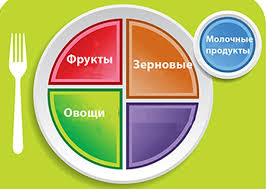 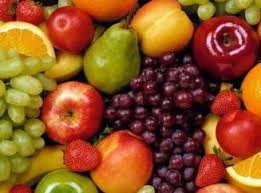 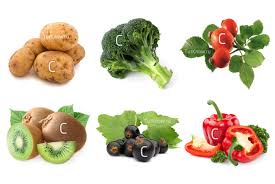 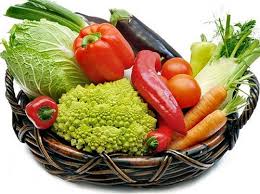 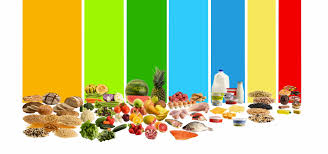 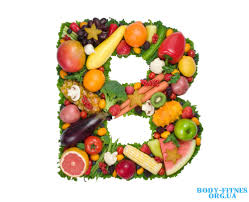 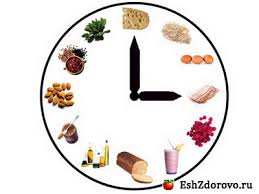 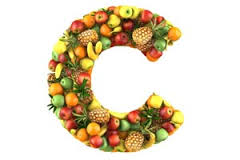 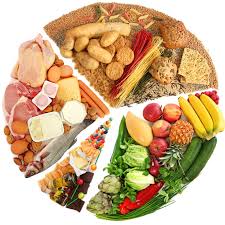 ВІТАМІН С 
ВІДІГРАЄ ВАЖЛИВУ РОЛЬ У ЖИТТІ НАШОГО ОРГАНІЗМУ.
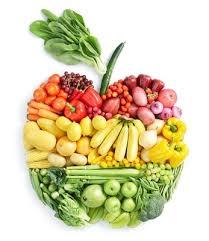 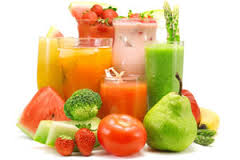 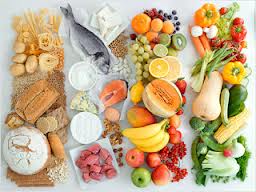 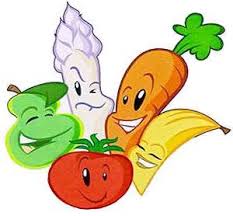 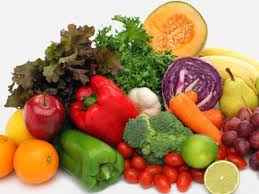 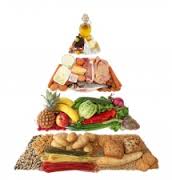 У РАЗІ ЙОГО ДИФІЦИТУ ЗМЕНШУЄТЬСЯ МІЦНІСТЬ ДРІБНИХ КРОВОНОСНИХ СУДИН, ВИНИКАЮТЬ КРАПЧАСТІ КРОВОВИЛИВИ, КРОВОТОЧИВІСТЬ ЯСЕН, ОСОБЛИВО ПІД ЧАС ЧИЩЕННЯ ЗУБІВ.
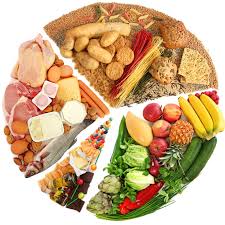 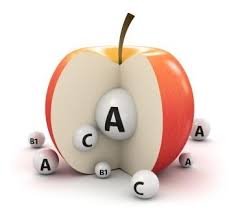 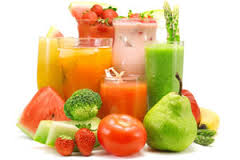 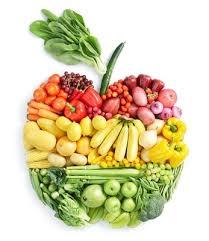 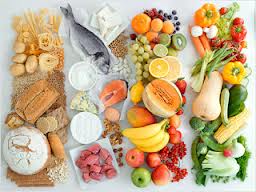 ПРИ ВІДСУТНОСТІ ВІТАМІНУ С ВИНИКАЄ ХВОРОБА – ЦИНГА.
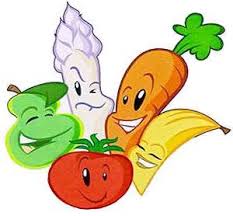 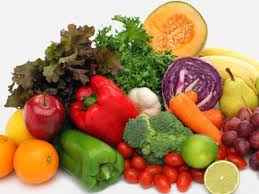 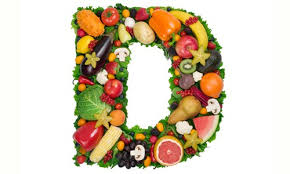 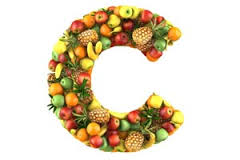 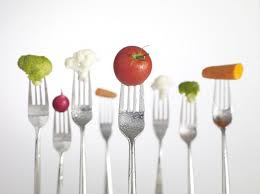 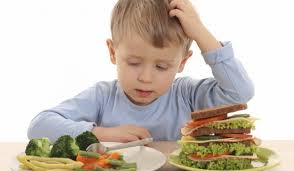 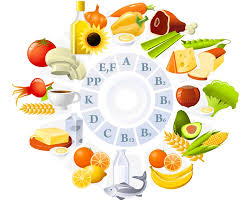 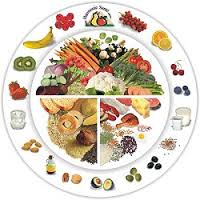 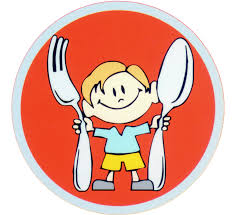 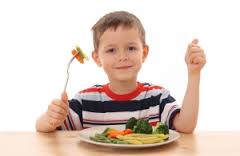 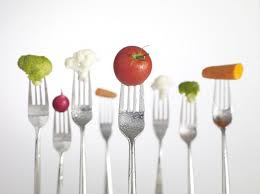 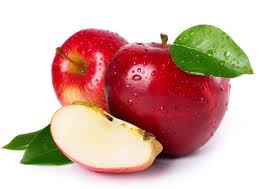 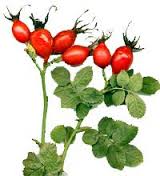 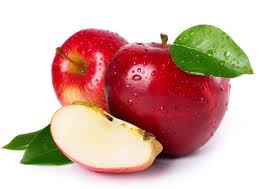 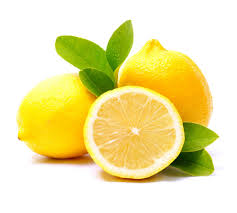 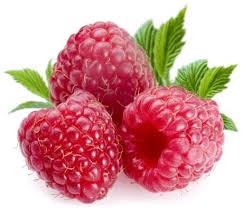 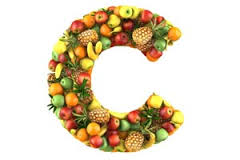 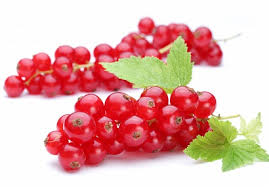 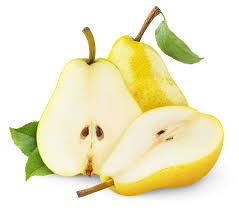 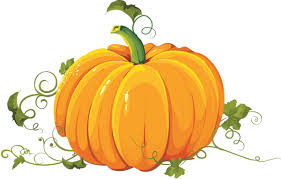 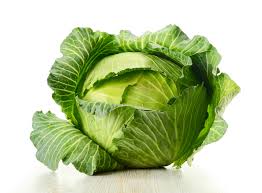 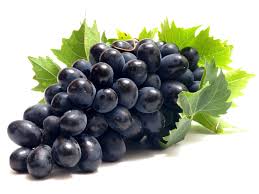 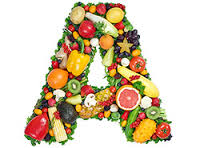 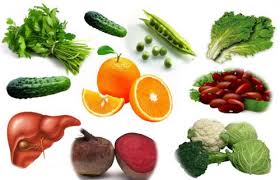 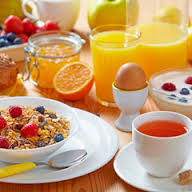 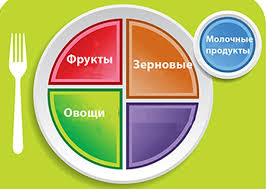 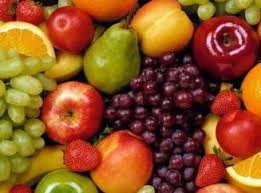 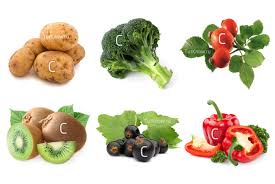 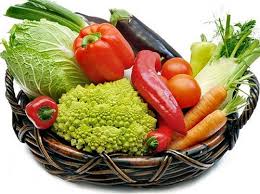 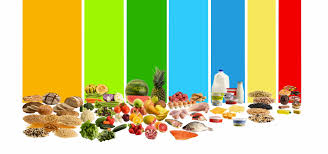 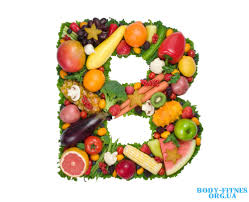 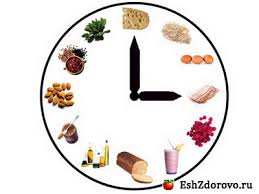 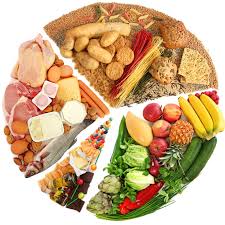 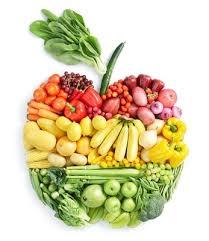 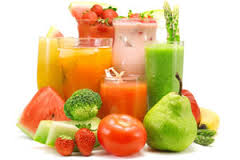 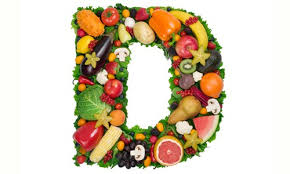 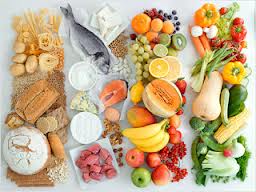 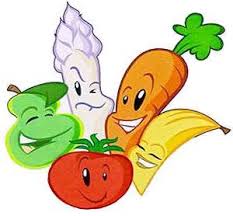 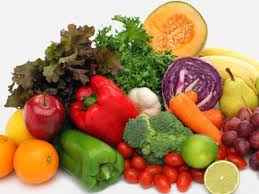 ВІТАМІН D 
СПРИЯЄ РОСТУ ТА ФОРМУВАННЮ ЗУБІВ ТА КІСТОК.
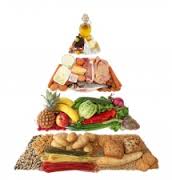 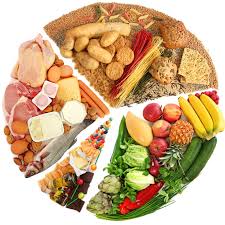 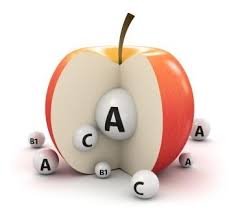 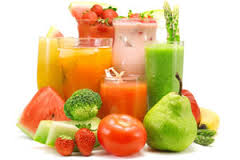 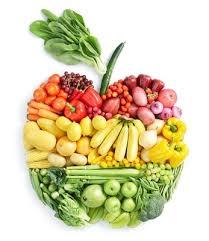 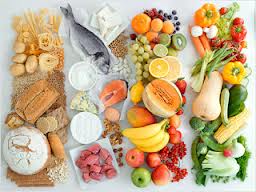 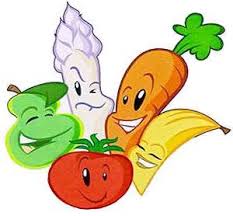 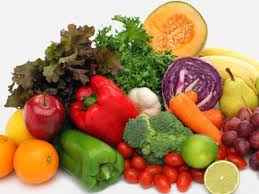 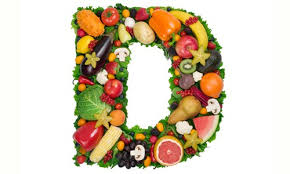 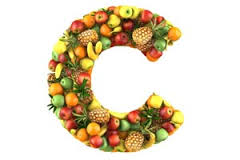 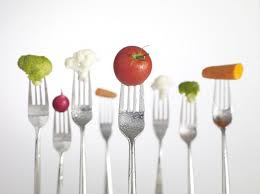 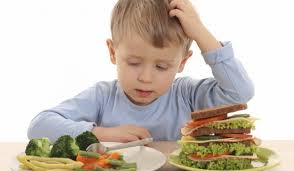 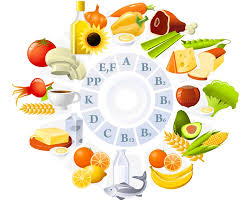 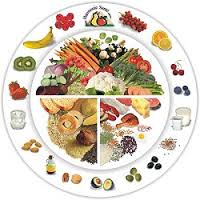 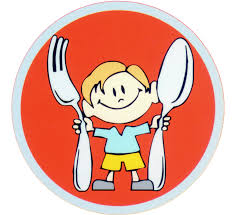 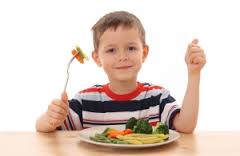 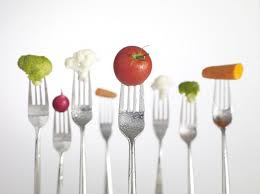 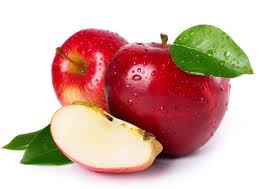 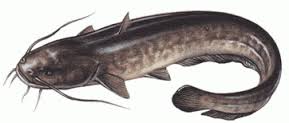 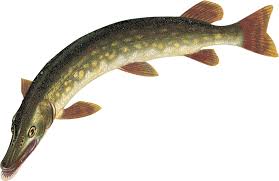 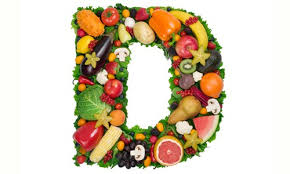 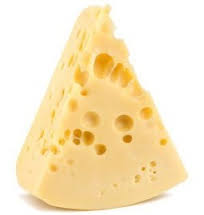 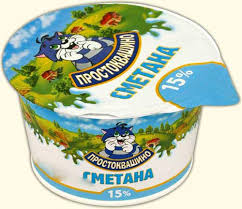 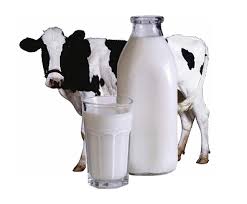 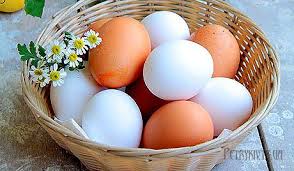 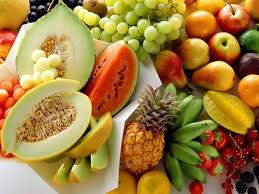 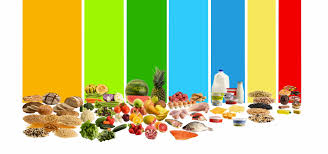 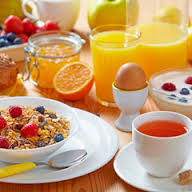 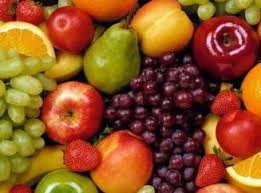 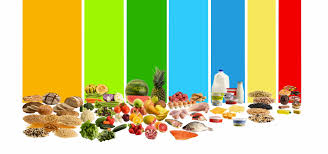 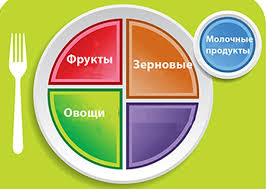 Будьте ЗДОРОВІ
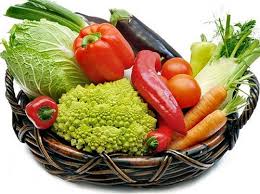 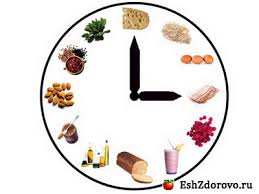 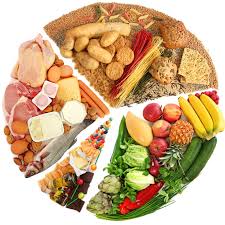 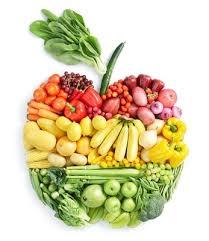 Вживайте ЇЖу, 
КОРИСНу ДЛЯ ЗДОРОВ’Я
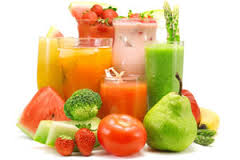 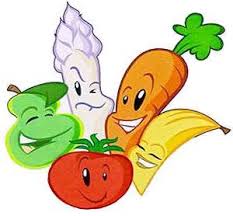 Дякуємо за увагу!
До нових зустрічей!
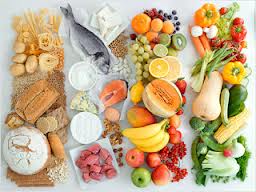 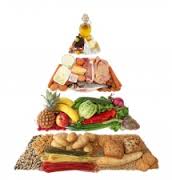 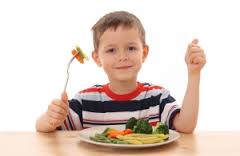 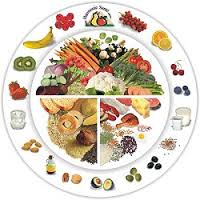 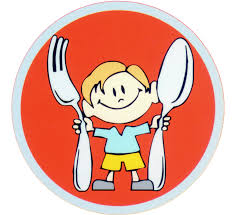 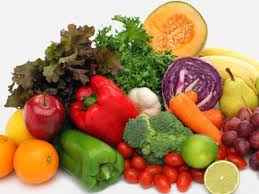 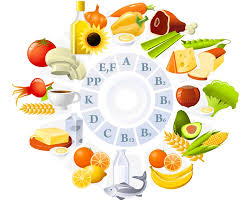 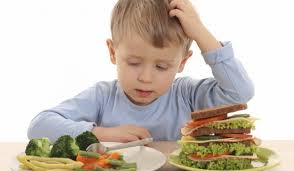 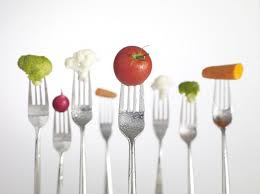